«У меня растут года,
Будет и семнадцать.Где работать мне тогда,Чем заниматься?...»
Владимир Маяковский
О профессиях, 
о работе, 
о труде
Давайте 
познакомимся!
Назови свое имя 
и профессию 
на первую букву имени
Напишите Профессии на букву 
П
загадки
загадка
Средь облаков, на высоте, 
Он строит новый дом, 
Чтобы в тепле и красоте Счастливо жили люди в нём.
Строитель
загадка
У него товаров горы: 
Огурцы и помидоры, 
Кабачки, капуста, мёд – 
Всё он людям продаёт.
продавец
загадка
Он вылечит корь, 
И бронхит, и ангину, 
Выпишет капли 
И витамины.
Врач
загадка
Школьников он приучает к порядку, 
Он проверяет ребячьи тетрадки. 
Учит детей и читать, и писать, Складывать числа и вычитать.
учитель
загадка
Разгребает снег лопатой, Подметает двор метлой. Догадайтесь-ка, ребята, 
Кто следит за чистотой?
дворник
загадка
Вот бушует пламя. 
Дым валит столбом, 
«01» мы набираем. 
Кого на помощь мы зовём?
пожарный
загадка
Феном, щёткой и расчёской 
Он ловко сделает причёску.
парикмахер
Будь 
Внимателен !
СюрПриз
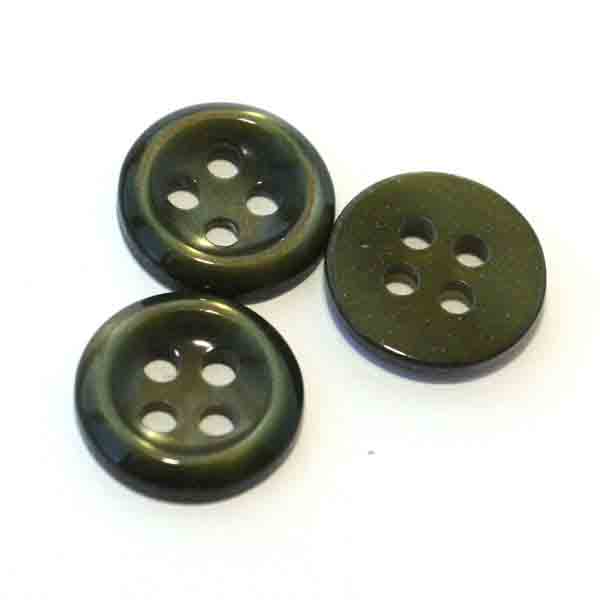 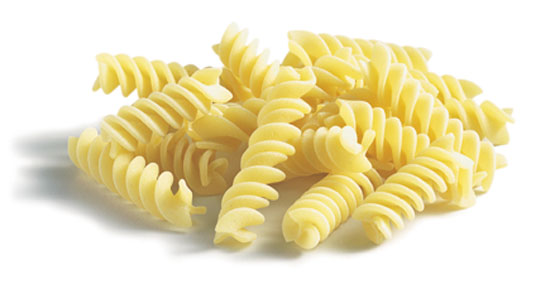 2.
4.
Разгадайте кроссворд
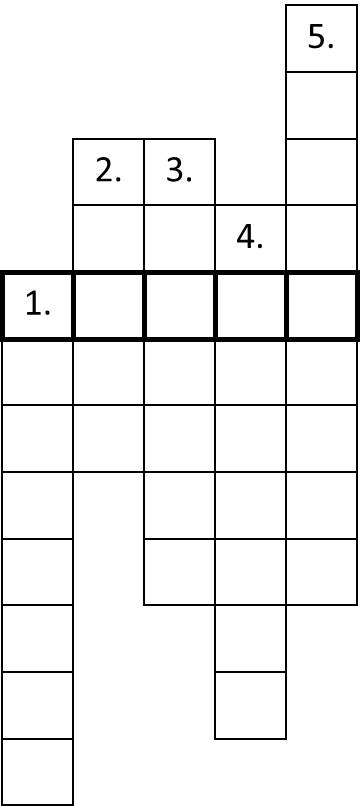 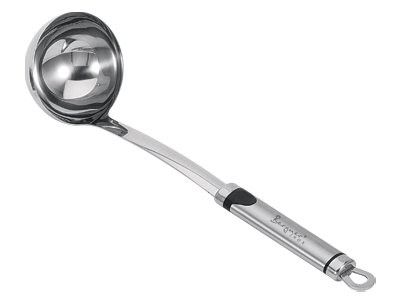 1.
3.
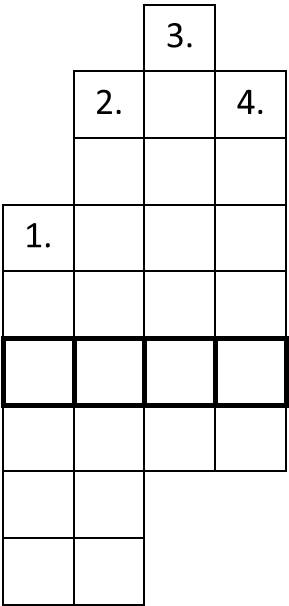 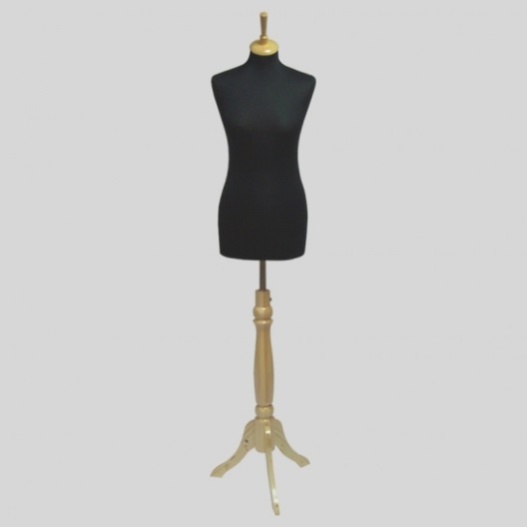 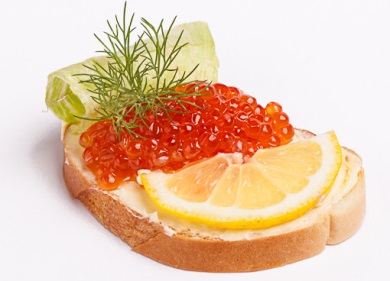 5.
1. Швейная ….?.... – техническое устройство для соединения материалов методом шитья.

4. ….?.... одежда – варежки, шуба, пуховик, шарф, меховая шапка, гамаши, комбинезон.
2. Морковь, картофель, капуста, лук, свёкла.

3. Первый приём пищи (утром).
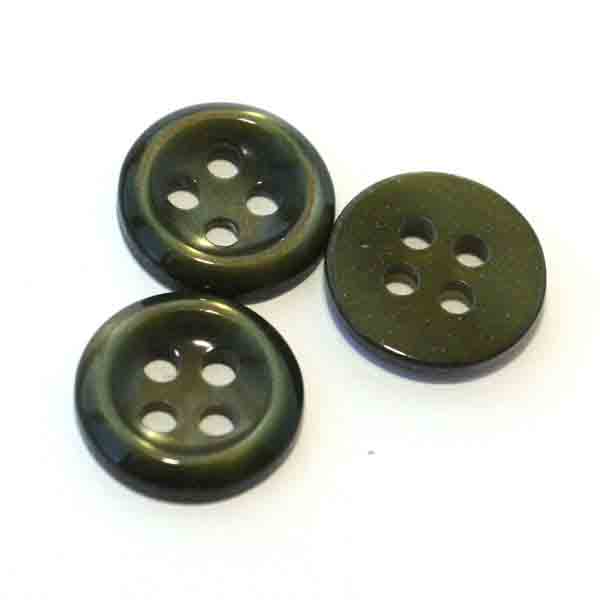 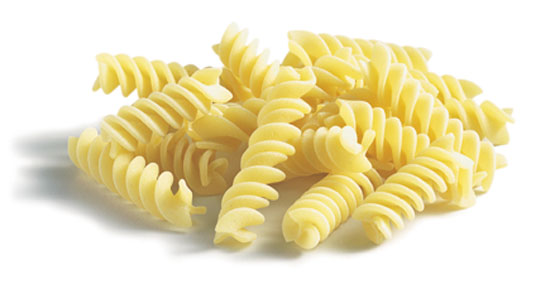 Что кому необходимо?
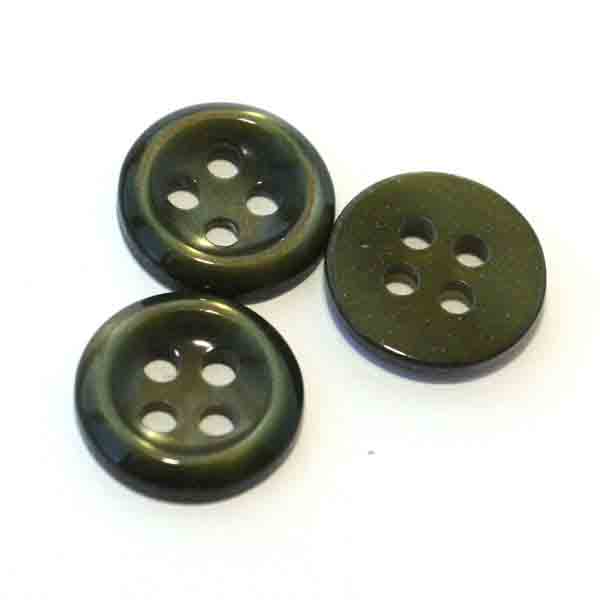 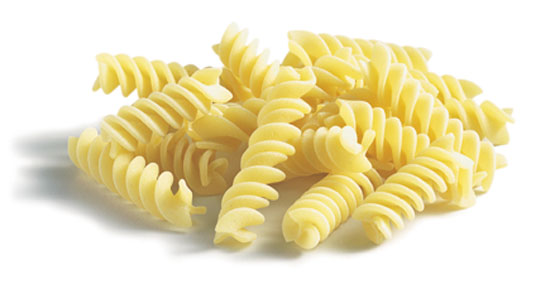 Что кому необходимо?
Кастрюля
Лопатка
Скалка
Тёрка
Ложка
Солонка
Фартук
Колпак
Тарелка
Ткань
Нитки
Линейка
Лекало
Иголки
Игольница
Напёрсток
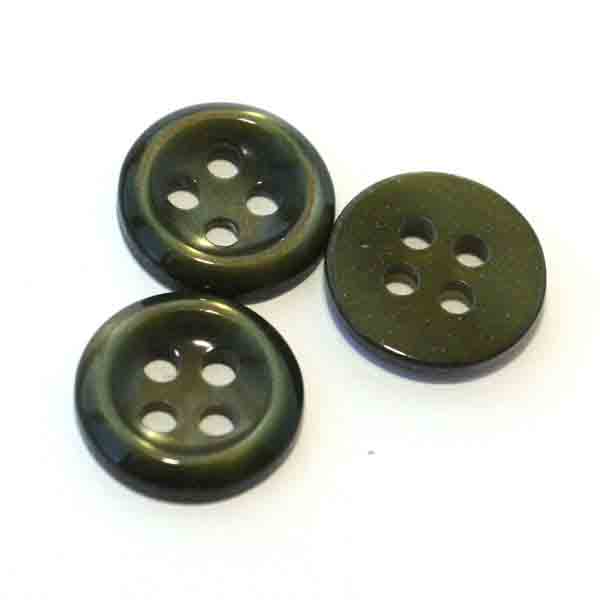 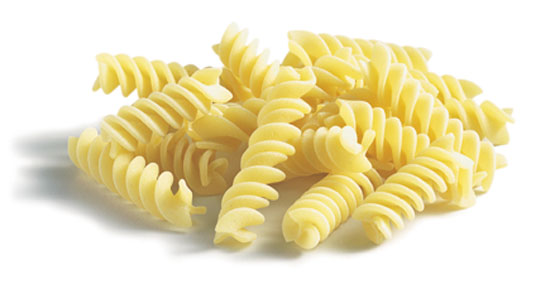 «волшебный мешочек»
Определите на ощупь крупы
Определите на ощупь ткани
Гречневая 
Манная 
Рис
Горох 
Геркулес 
Пшено
Мех
Кожа
Трикотаж
Шерсть
Бархат
Кружево
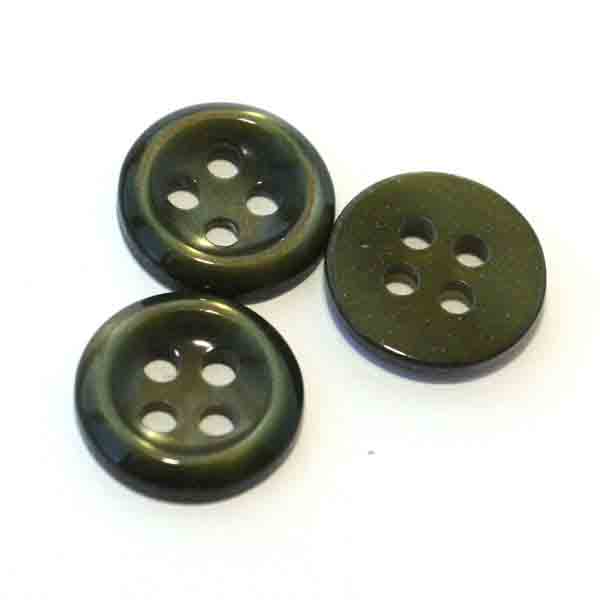 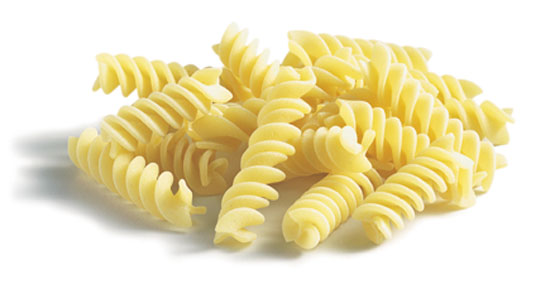 Приготовьте «Завтрак»
сшейте «НАРЯД»
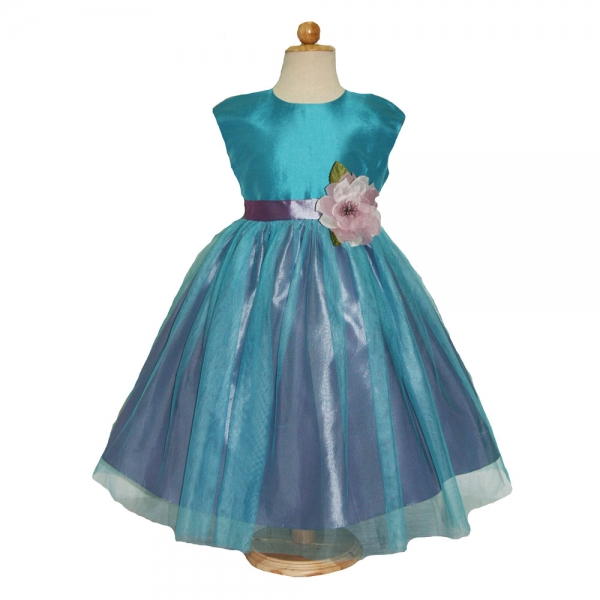 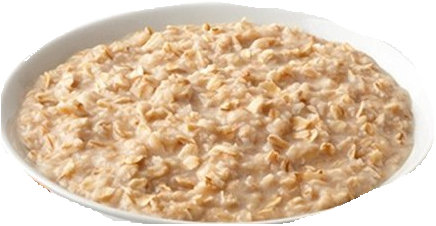 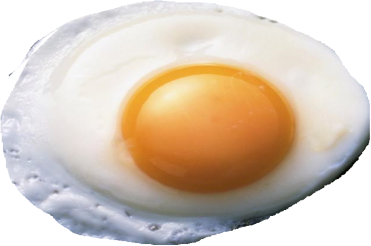 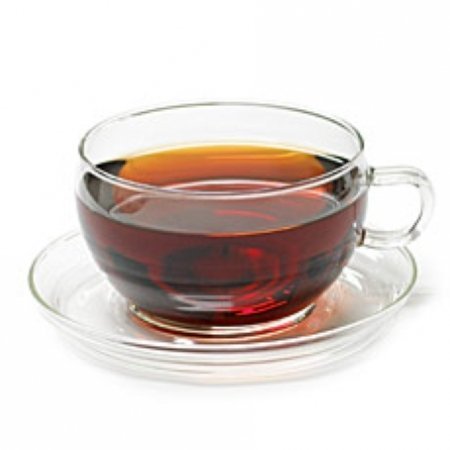 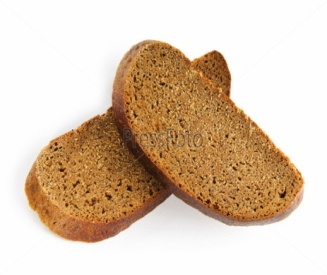 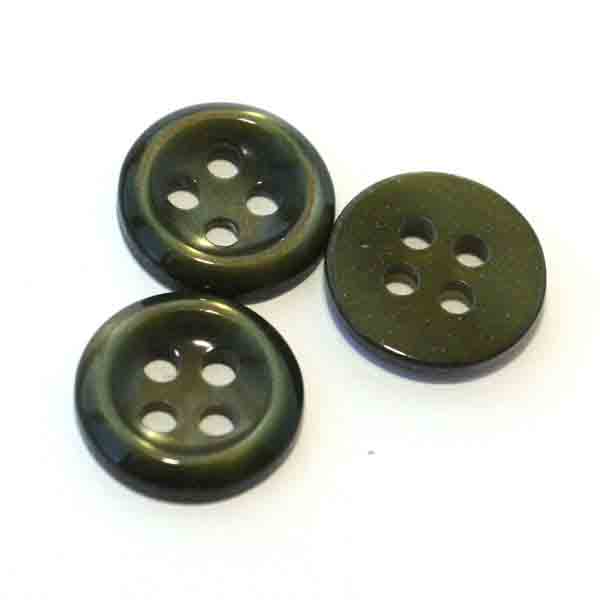 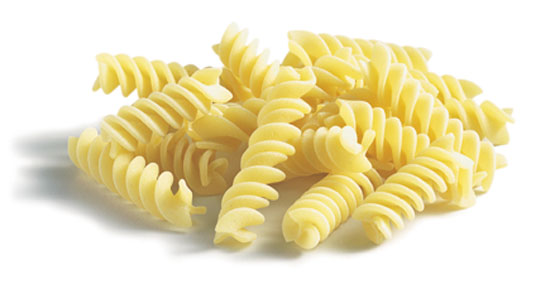 Угадай 
мелодию
О какой профессии песня?
Стюардесса
Бухгалтер
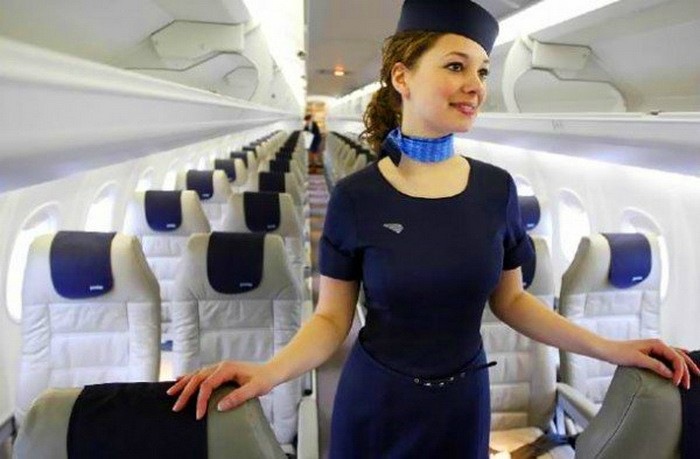 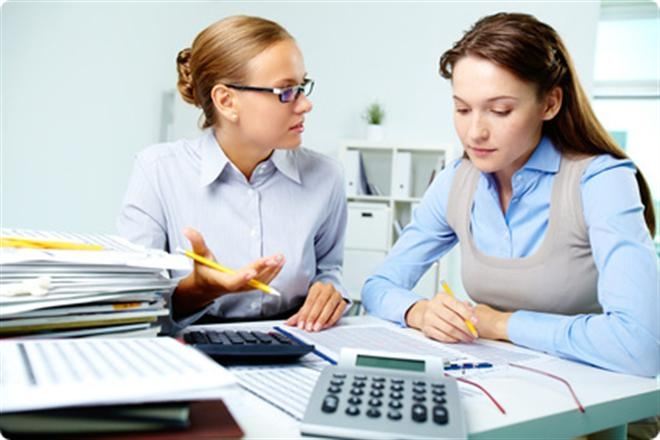 Где ошибка?
Шофёр летит, а лётчик едет.
Учитель продаёт овощи, а продавец учит детей.
Строитель рисует, а художник строит дома.
Повар готовит еду, а швея шьёт одежду.
Парикмахер защищает Родину, а военный стрижёт людей.
Пословицы
и
поговорки
Соедини начало поговорок с концом
1. Без труда
2. Кто не работает,
3. Делу время,
4. Человек от лени болеет,
5. Не бойся работы,
6. Труд человека кормит,
7. Кончил дело – 
8. Какие труды –
А. не вынешь и рыбку из пруда.
Б. а потехе – час.
В. гуляй смело.
Г. тот не ест.
Д. а от труда здоровеет.
Е. такие и плоды.
Ж. пусть она тебя боится.
З. а лень портит.
Профессии повторив,
Намотай себе на ус – 
Все работы хороши, 
Выбирай на вкус!
Молодцы!
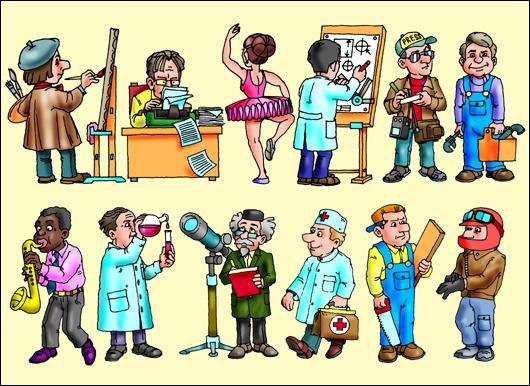 В мире 
профессий